第三节　发酵工程为人类提供多样的生物产品
第1课时　运用传统发酵技术生产产品
(含活动:体验传统发酵)
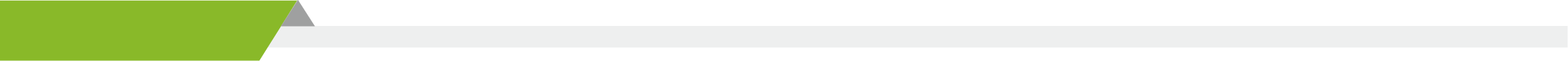 预 习 梳 理
1.某些食品、饮料及调味品是运用传统发酵技术生产的
(1)发酵食品的风味不同的原因:　　　　　　　或　  　　　　　在不同环境条件下进行的代谢活动,分泌的　　　种类不同,分解大分子有机物后形成的
　　　　就不同,根本原因在于这些菌株　　　　上的差异。自然存在的“杂居混生”的微生物群落,其中不同的微生物可能　　　　,可能　　　　,也可能存在一种　　　　其他若干种微生物生长的现象。可见,传统发酵菌种中微生物的　　　　、　　　　　　、　　　　　　等都是造成不同发酵制品风味和
　　　　　　有差异的原因。
不同微生物
同种微生物
酶
遗传
产物
竞争
互利
排斥
代谢特点
种间关系
种类
营养物质
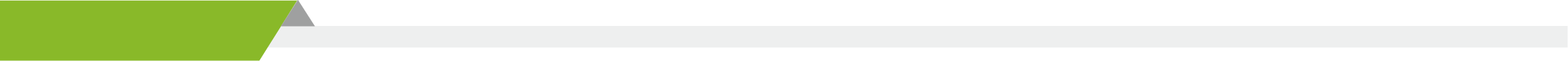 预 习 梳 理
(2)大多数微生物由于结构简单,多以　  　　　　　的方式消化、　　　　大分子有机物后,再　　　　所需的小分子物质。 
(3)酱油发酵过程中,豆粕、麸皮、面粉等在　　　　的发酵作用下,得到葡萄糖、麦芽糖、氨基酸以及醇、酸、醛、酯、酚、缩醛和呋喃酮等多种成分;进一步在
　　　　　　　           　　的发酵作用下,产生乙醇、甘油、琥珀酸及其他微量成分;进一步在　               　　　的发酵作用下,产生乳酸。
分泌胞外酶
分解
吸收
曲霉
耐盐性强的鲁氏酵母
嗜盐片球菌
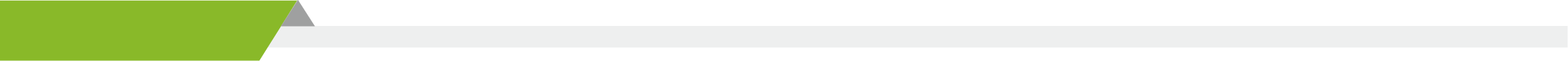 预 习 梳 理
2.利用酵母菌、醋酸菌制作果酒和果醋
酵母菌在　　　　条件下,通过　　　　呼吸,将葡萄糖氧化为　　　　和二氧化碳。醋酸菌在　　　　 条件下将　　　　氧化为醋酸。 
[想一想]果酒制作过程中，在不灭菌的情况下，酵母菌是如何成为优势菌种的?
无氧
厌氧
乙醇
有氧
乙醇
发酵后期在缺氧和酸性发酵液中，绝大多数微生物的生命活动受到抑制，而酵母菌可以适应这一环境成为优势菌种。
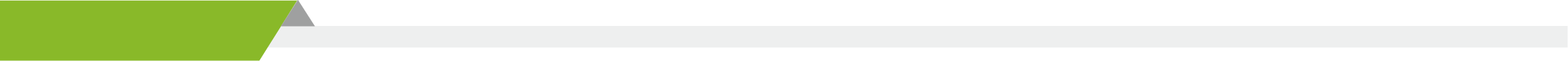 预 习 梳 理
3.利用乳酸菌发酵制作泡菜
泡菜是利用附生在蔬菜表面的植物乳杆菌、　　　　　和　　　　　　等发酵制成的。 
[想一想]在泡菜制作的发酵过程中，为什么要保持泡菜坛的坛口水槽中随时加满水?
短乳杆菌
明串珠菌
为了保证坛内乳酸菌发酵所需的无氧环境。
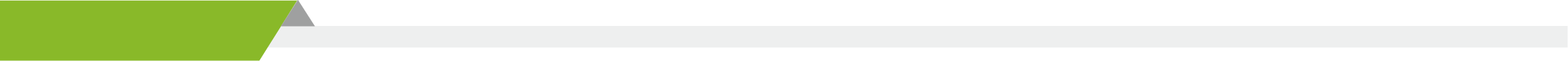 任 务 活 动
任务一　活动:体验传统发酵——利用酵母菌、醋酸菌制作果酒和果醋

果酒与果醋制作的比较
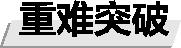 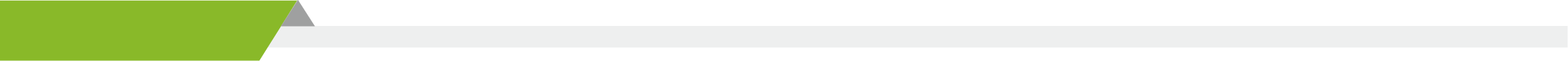 任 务 活 动
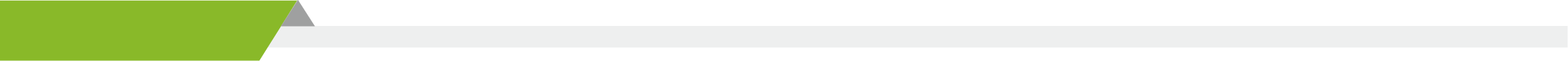 任 务 活 动
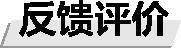 例1 醋酸菌对氧气含量特别敏感,即使是短时间处于无氧环境中,也会死亡。根据这一事实,下列叙述正确的是 	(　　)
A.醋酸菌是一种厌氧型细菌
B.在制醋过程中必须通入空气
C.醋酸菌细胞中没有线粒体
D.醋酸菌只能在pH呈酸性的培养液中存活
B
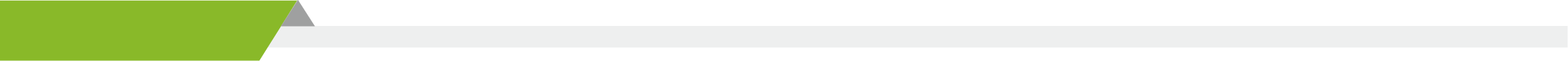 任 务 活 动
例2 下列有关发酵条件“控制”的说法,错误的
是	(　　)
A.葡萄汁装入发酵瓶时,要留有约1/2的空间
B.要想一次得到较多的果酒,在葡萄汁装入发酵瓶时,要将瓶装满
C.制葡萄酒的过程中,要将发酵时间控制在7~10 d 
D.制葡萄醋时要在发酵液面以上的瓶壁戳洞
B
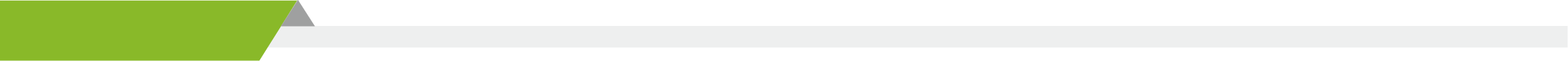 任 务 活 动
任务二　活动:体验传统发酵——利用乳酸菌发酵制作泡菜

1.发酵过程中控制杂菌的方法
(1)泡菜坛的密闭性及消毒。
(2)蔬菜的清洗可以防止杂菌繁殖。
(3)食盐的用量合适可以控制杂菌的繁殖。
(4)调味料也具有抑菌的作用。
(5)泡菜盐水的浸泡提供的无氧环境为乳酸菌的繁殖提供条件,同时又能抑制好氧菌繁殖。
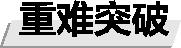 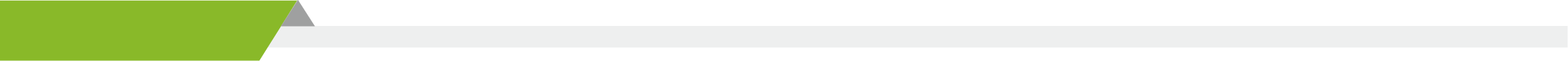 任 务 活 动
2.泡菜发酵过程中乳酸菌、乳酸含量的变化
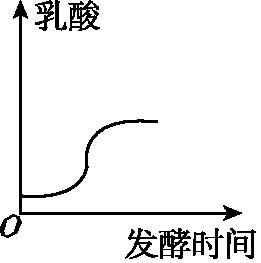 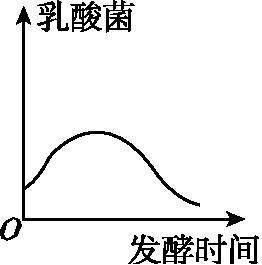 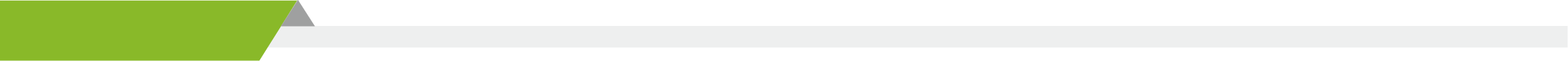 任 务 活 动
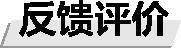 例3 制作泡菜时,所用的菜坛子必须密封,其原因是	(　　)
A.防止水分的蒸发
B.防止菜叶萎蔫
C.在有氧条件下乳酸菌发酵被抑制
D.防止产生的乳酸挥发
C
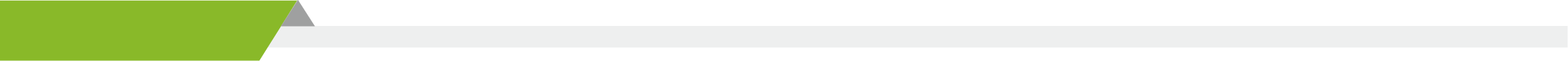 任 务 活 动
例4 我国制作泡菜的历史悠久。清末曾懿《中馈录》中记载:“泡盐菜法,定要覆水坛。……。坛口上覆一盖,浸于水中,……。泡菜之水,用花椒和盐煮沸,加烧酒少许。……。如有霉花,……。”下列相关叙述错误的是	(　　)
A.发酵初期出现的气泡可能来自菜上附着的酵母菌的细胞呼吸
B.“坛口上覆一盖,浸于水中”是为了创设坛内的无氧环境
C.“泡菜之水,用花椒和盐煮沸”,其目的就是调味
D.“如有霉花”说明泡菜遭到污染,可加适量烧酒抑制杂菌生长
C
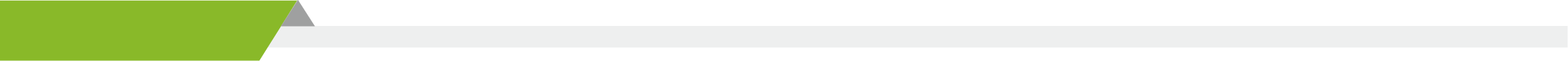 当 堂 自 评
2.在制作果酒、果醋、泡菜时,发酵过程中对氧气的需求分别是	(　　)
A.无氧、有氧、无氧	
B.有氧、无氧、无氧
C.无氧、有氧、有氧	
D.兼性厌氧、无氧、有氧
A
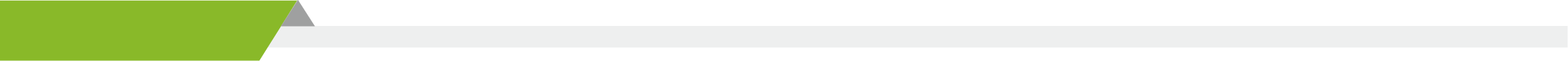 当 堂 自 评
3.在用乳酸菌制作泡菜的过程中发现泡菜腐烂,下列原因中正确的是	(　　)
A.罐口密闭缺氧,抑制了乳酸菌的生长繁殖
B.罐口封闭不严,氧气促进了乳酸菌的生长繁殖
C.罐口封闭缺氧,抑制了其他好氧菌的生长繁殖
D.罐口封闭不严,促进了需氧腐生菌的生长繁殖
D
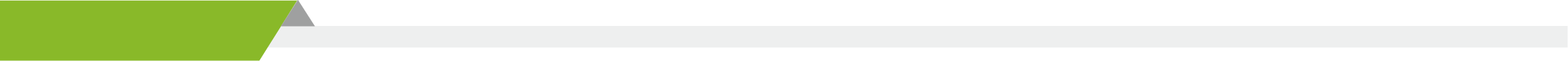 当 堂 自 评
4.图1-3-1所示实验装置可用于生物技术实践的相关实验,下列有关叙述错误的是	(　　)
A.装置甲可用于制作果酒,装置乙不能用于制作果酒
B.装置乙可先用于果酒的制作,后用于果醋的制作
C.装置乙中设置出料口是为了取样
D.装置乙中排气需通过一个长而弯曲的胶管,
可防止空气中微生物的污染
A
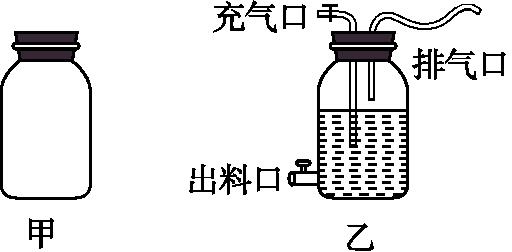 图1-3-1